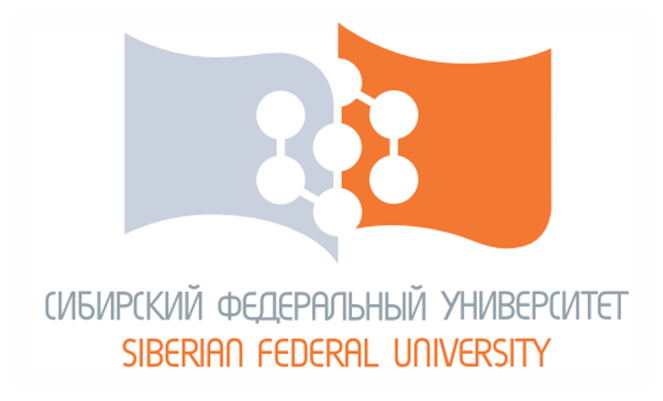 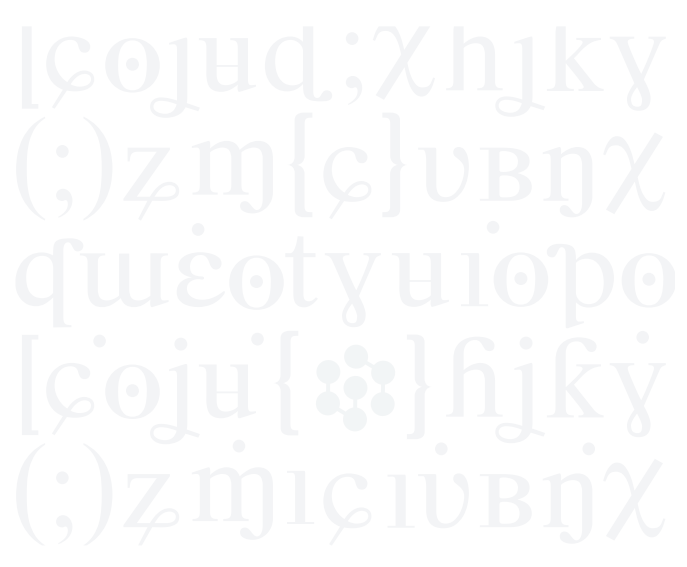 Институт торговли и сферы услуг
Кафедра технологии и организации общественного питания
Инновационная идея

Разработка технологической схемы производства рыборастительных изделий на основе сырья арктической зоны красноярского края
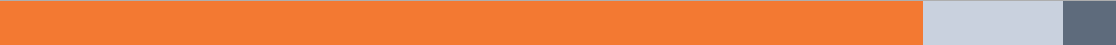 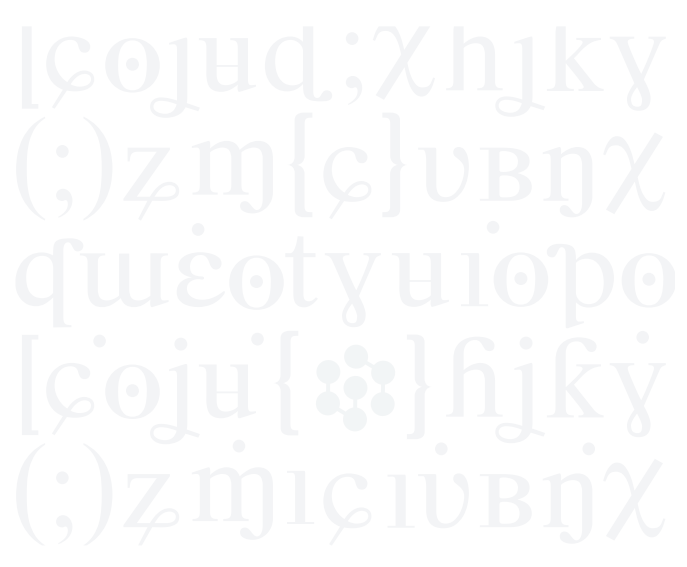 Команда:
Исполнитель: Захарко Е.В.
гр.ИТ22-02БИТ ФГАОУ ВО СФУ
1 курс направления подготовки 
19.03.04 – технология продукции и организация общественного питания

Руководитель: Первышина Г.Г., д.б.н., доцент, профессор кафедры ТООП ФГАОУ ВО СФУ
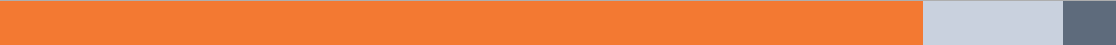 Проблемы, на решение которых направлена идея
Интерес  потребителей к  продуктам из натуральных компонентов с каждым годом все больше
Введение на рынок продуктов питания с повышенным содержанием белков, пищевых волокон, минеральных веществ и витаминов
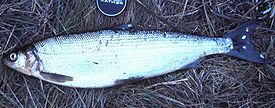 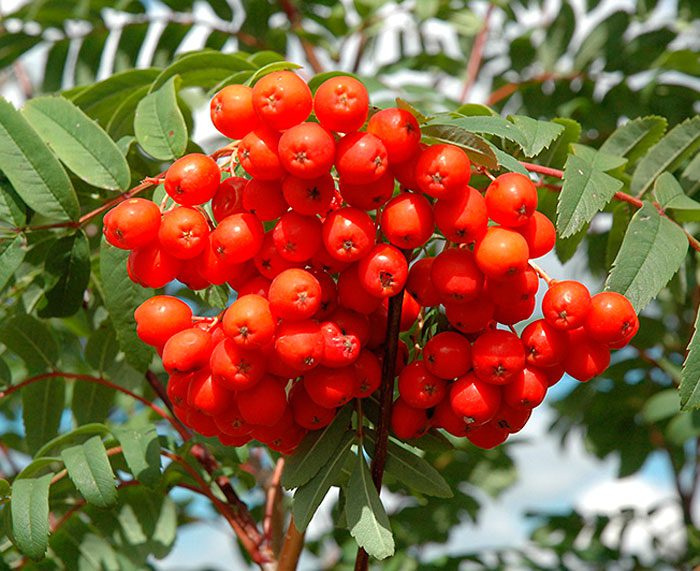 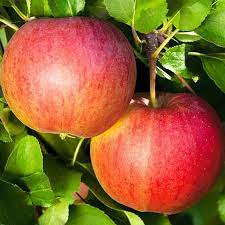 Расширение ассортимента производства продуктов, обеспечивающих сбалансированный рацион питания населения
Возможность организовать малоотходного производства
Возможность нивелировать негативное воздействие урбоэкосистем на организм человека
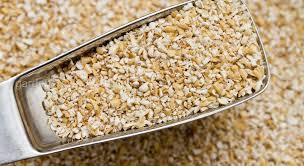 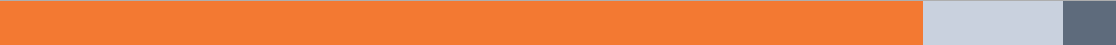 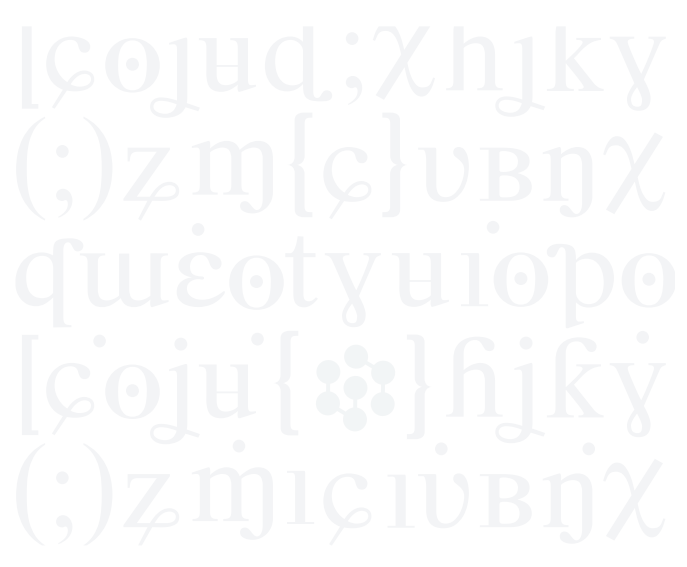 Основная идея проекта:
разработка технологической схемы процесса приготовления рыборастительных изделий на основе натуральных ингредиентов арктической зоны Красноярского края: ряпушки сибирской и выжимок ягод рябины сибирской
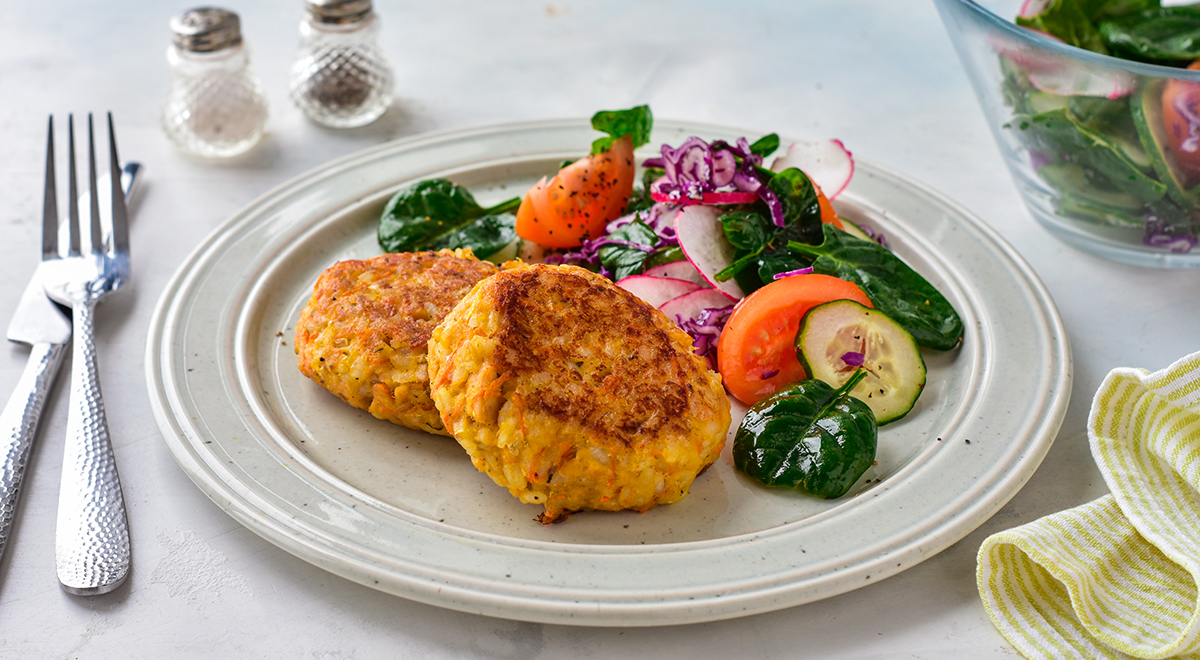 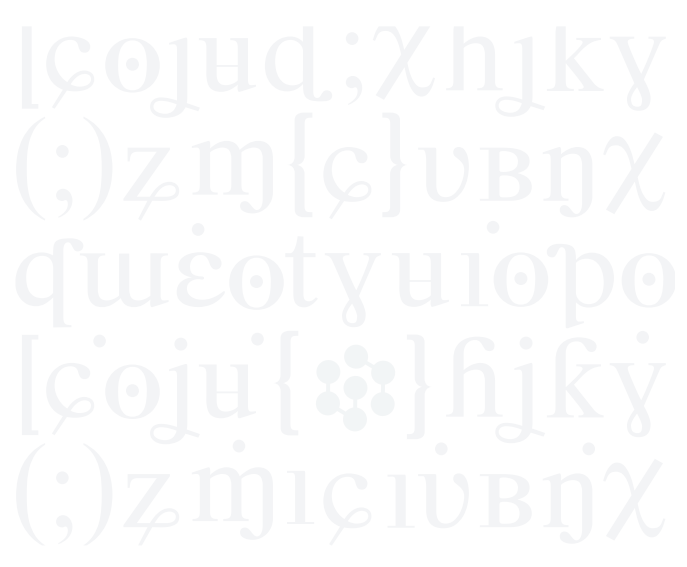 Цель идеи:
разработка технологий рыборастительных изделий в виде консервированной продукции на основе мяса ряпушки сибирской с использованием растительных компонентов: выжимок ягод рябины сибирской, выжимок плодов яблони мелкоплодной, отрубей овсяных
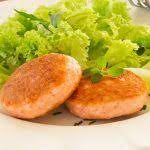 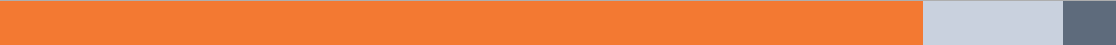 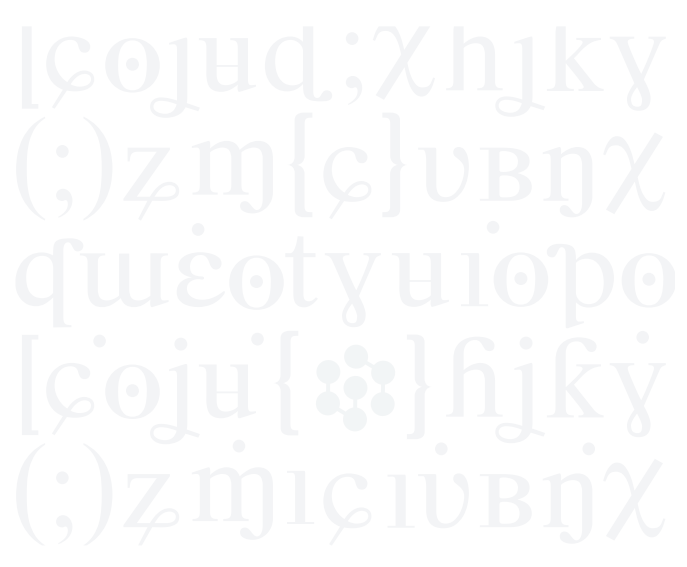 Задачи идеи:
обосновать использование дикорастущего животного и растительного сырья арктической зоны Красноярского края  на примере мяса ряпушки сибирской, выжимок ягод рябины сибирской и выжимок плодов рябины мелкоплодной в технологии производства рыборастительных изделий на примере котлет рыбных; 
предложить технологическую схему производства рыборастительных изделий (котлет рыбных);
разработать проекты технической документации на производство ассортиментной линейки рыборастительных изделий с использованием животного и растительного сырья Красноярского края
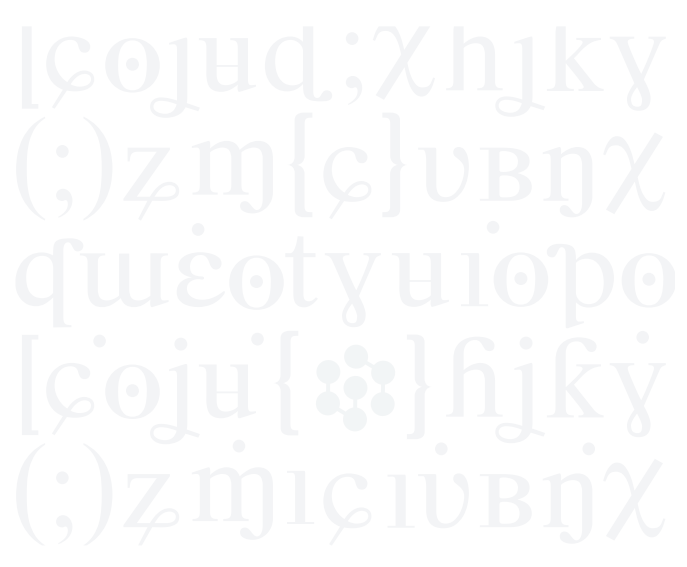 Результаты анализа рынка:
Конкуренты: консервы рыборастительные «Котлеты рыбные с овощным гарниром в томатном соусе» Мамоновский рыбоконсервный комбинат, консервы рыборастительные «Котлеты рыбоовощные в томатном соусе» Фаворит



Недостатки: 
не являются брендом сибирских регионов России
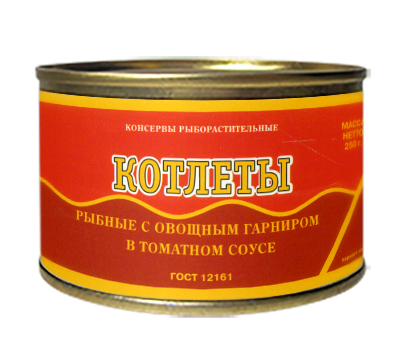 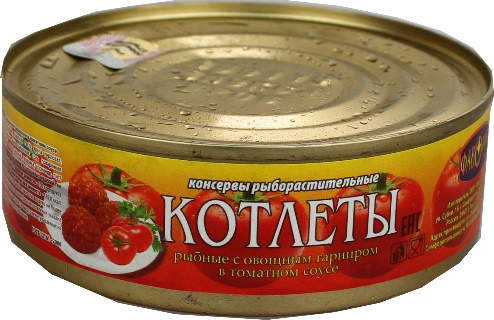 Потребители: 
Население Красноярского края
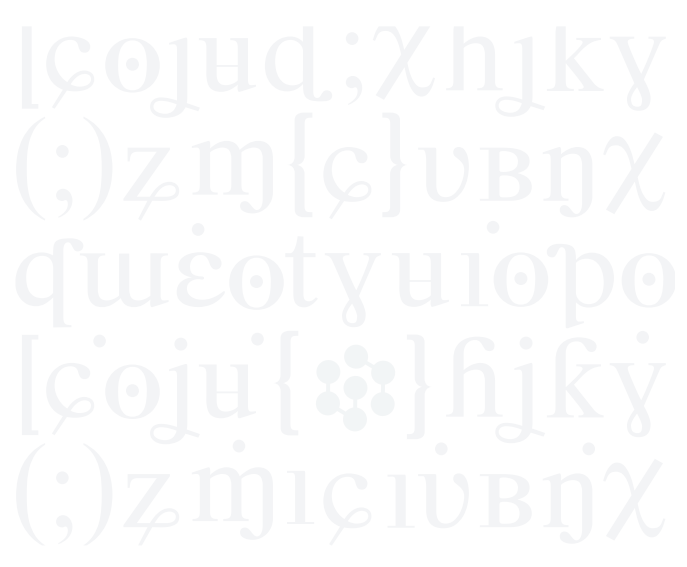 Актуальность темы:
расширение базы используемого локального сырья арктического региона Красноярского края, используемого при приготовлении рыборастительных изделий позволит сформировать оригинальные вкусо-ароматические характеристики, что приведет к расширению ассортимента продукции высокого качества
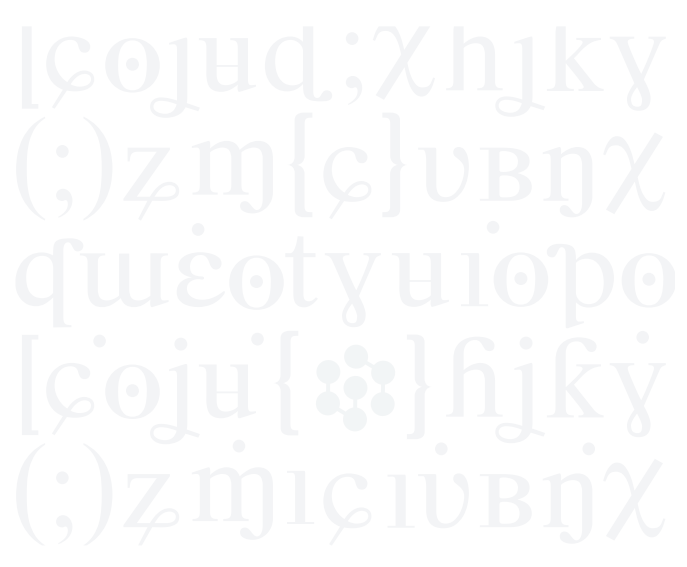 Научный потенциал:
Объекты исследования :
ряпушка сибирская (охлажденная и мороженная) 
выжимки ягод рябины сибирской
отруби зерновые
Методы и методики исследования:
В работе используются официальные и общепринятые методы исследования сырья и готовой продукции:
органолептическая оценка по ГОСТ 7636 и ГОСТ 7631;
микробиологическая безопасность сырья и продукции ГОСТ 26669, ТР/ТС 021/2011, VER 4.2.1847-04
содержание растворимых сухих веществ в соответствии с ГОСТ 28562-90; 
долю общих сухих веществ и остаточной влаги в сырье и полученных образцах продуктов питания – в соответствии с ГОСТ 28561-90; 
суммарное содержание органических кислот в соответствии с ГОСТ 6687.4-86 и 25555.0-82 (по яблочной кислоте);
 количество моно- и дисахаров в соответствии с ГОСТ 8756.13-87; 
содержание Р-активных соединений (антоцианов, флавонолов и катехинов) – с использованием спектрофотометра согласно методикам Вигорова и Трибунской; 
количественное содержание -каротина по ГОСТ 8756.22; 50
общее содержание пектиновых веществ в соответствии с ГОСТ 29059;
количество пищевых волокон (клетчатки) в соответствии с ГОСТ Р 54014-2010;
 функциональную направленность по ГОСТ Р 52349- 2005 «Продукты пищевые функциональные», 55577-2013 «Продукты пищевые функциональные. Информация об отличительных признаках и эффективности»
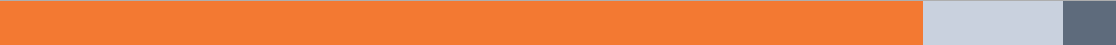 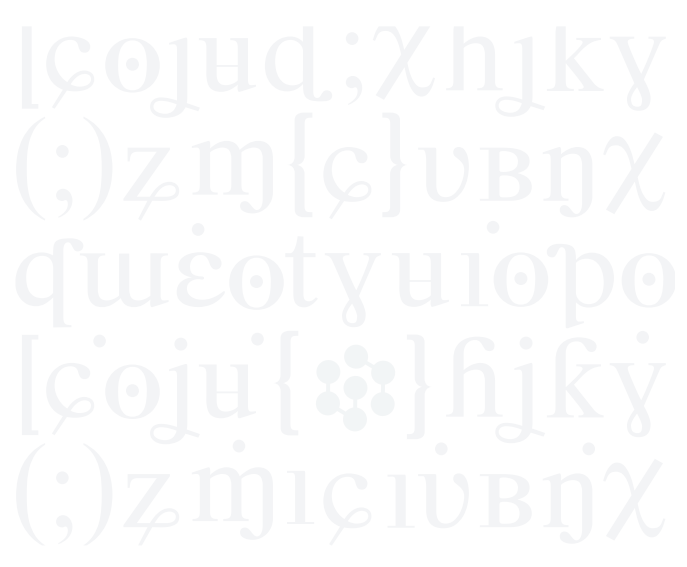 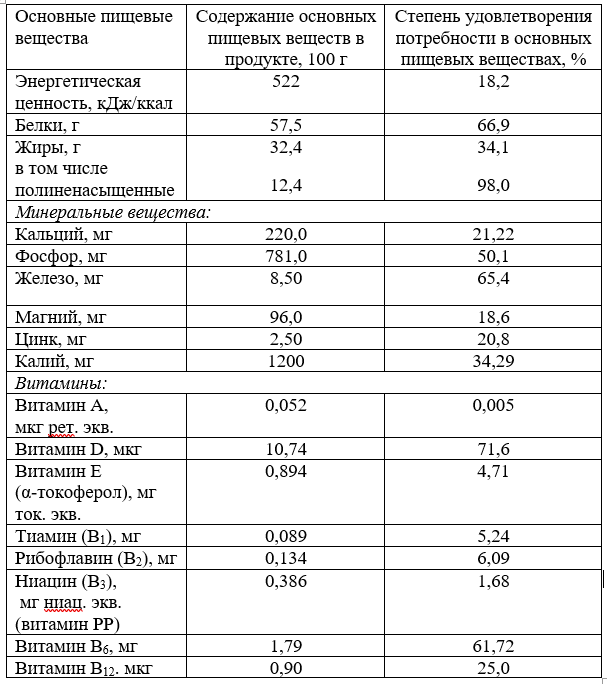 Оценка степени удовлетворения потребности организма человека в основных пищевых веществах при введении в пищевой продукт мяса ряпушки сибирской
Гнедов А.А. Качественные показатели продукции из ряпушки сибирской (Coregonus sadinella valenciennes) – перспективы полного использования  // Вестник КрасГАУ. 2009. №5 – С. 177-180.
 Гнедов А.А. Ряпушка сибирская (Coregonus sadinella (valenciennes)) – качественные показатели, пищевая ценность //  Наука и современность 4-1 , 2010 – С. 370-375
Ефимова А.А., Степанов К.М., Петрова Л.В., Павлова А.И., Филиппов Г.Г. Энергетическая и биологическая ценность промысловых рыб Якутии // Наука и образование, №4 2013. – С. 86 – 89.
Гнедов А.А. Биохимический состав мяса северных рыб как фактор, формирующий их качество // Вестник КрасГАУ, №11 – Красноярск, 2010. – С. 184-189.
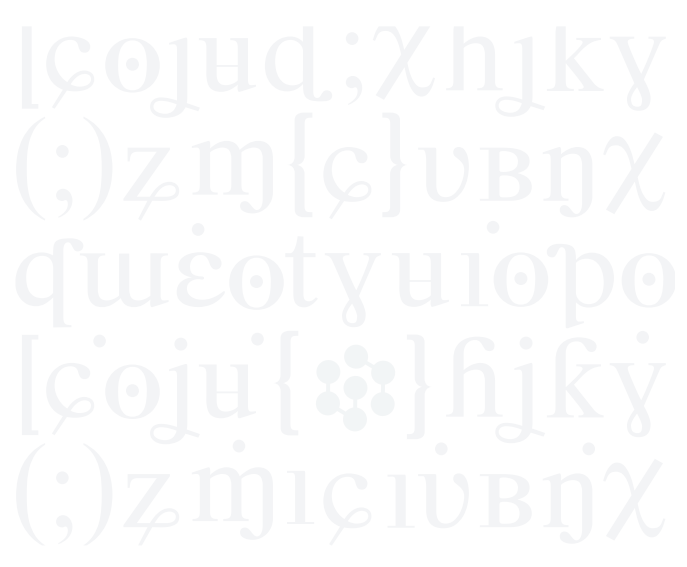 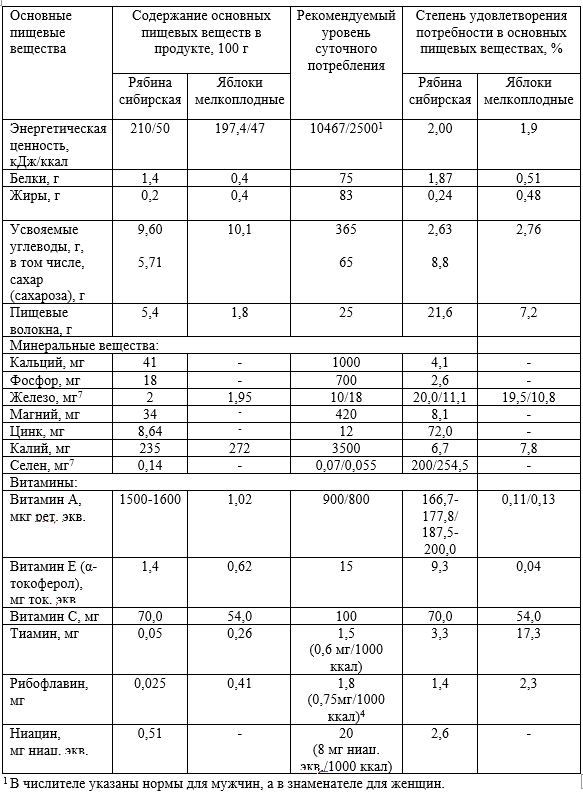 Оценка степени удовлетворения потребности организма человека в основных пищевых веществах при введении в пищевой продукт выжимок плодов яблони мелкоплодной и рябины сибирской
Блинникова, О. М. Товароведная оценка плодов рябины обыкновенной как источника ценных микронутриентов при производстве продуктов функционального назначения/ О.М.Блинникова// Вестник МичГАУ. – 2013. – No 1. – С. 89–93.
Минке,	О.Э. Углеводный состав дикорастущих и культивируемых ягод Сибири /О.Э. Минке, С.Я. Корячкина, И.В. Сандракова, О.М. Фаттахова // Пищевая промышленность, - 1992. - №10. - С. 13.
Корячкина, С.Я. Минеральный состав дикорастущих и культивируемых ягод Сибири / С.Я.Корячкина, И.В.Сандракова, О.М.Фаттахова// Пище­вая промышленность, - 1992. - №6. - С. 25.
Сенченко, Л.К. Минеральный состав плодов красной рябины / Л.К. Сенченко, М.И.Соболева, Г.Д. Селуянева // Изв. вузов, пищ. технол. - 1980. - №4.-С. 93-95.
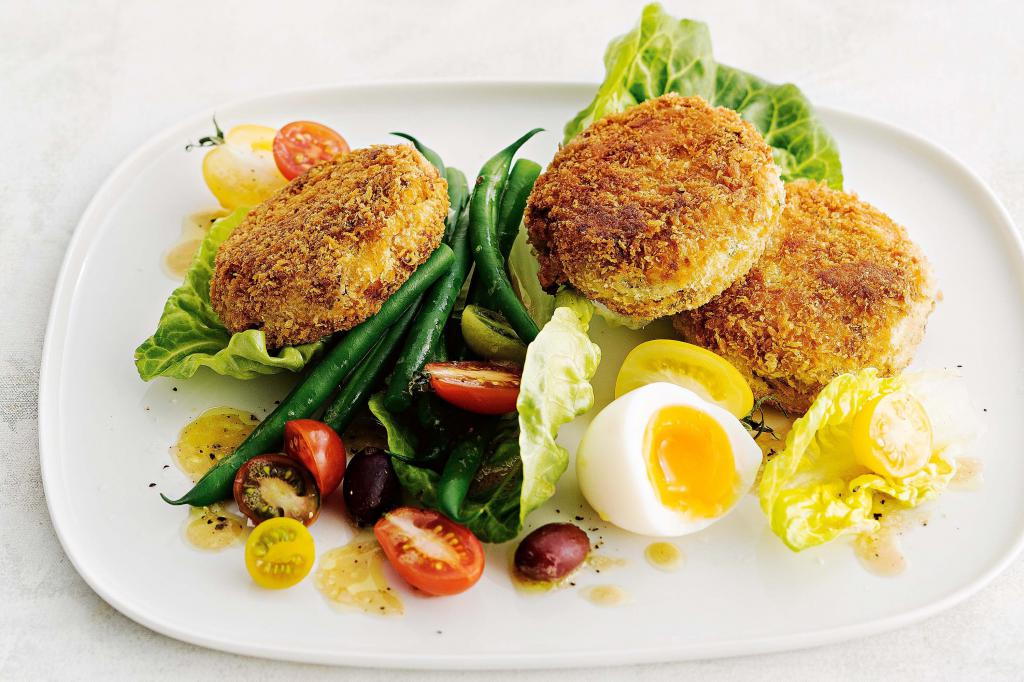 Технологическая схема получения рыборастительных изделий
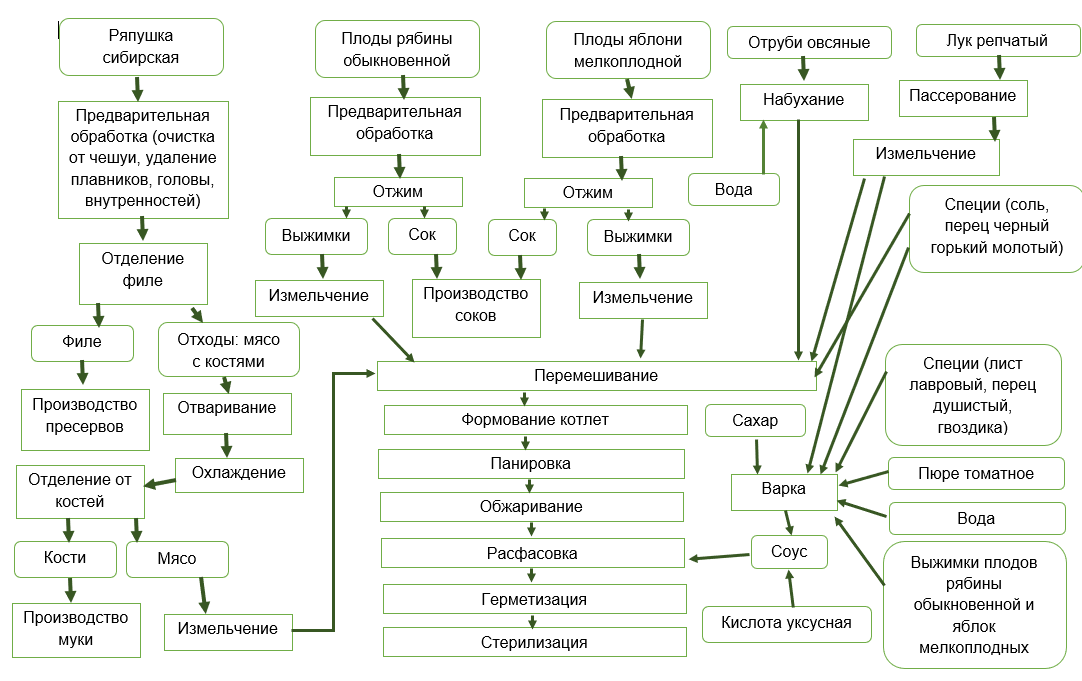 Этапы реализации идеи:
1. Теоретический этап исследования
Анализ состояние научной проблемы
Постановка цели и задач
2. Экспериментально-аналитический этап
Рыборастительные изделия на основе 
мяса ряпушки сибирской с добавлением 
выжимок плодов рябины сибирской 
и яблони мелкоплодной
Оптимизация рецептурно-компонентных 
решений и технологических 
параметров производства
3. Практическая реализация
Разработка проекта технической 
документации

Расчет экономической эффективности
Опытно-промышленная апробация 
и внедрение полученных результатов
Описание конкретного результата идеи:
технологическая схема производства рыборастительных изделий (консервы) с использованием сырья Арктической зоны Красноярского края: ряпушки сибирской, выжимок плодов рябины обыкновенной и яблони мелкоплодной, что позволит расширить ассортимент продукции высокого качества
Смета расходов:
Срок окупаемости и ожидаемая выручка:
Окупаемость проекта 10-12 месяцев
Прибыль 960 тыс.рублей в месяц
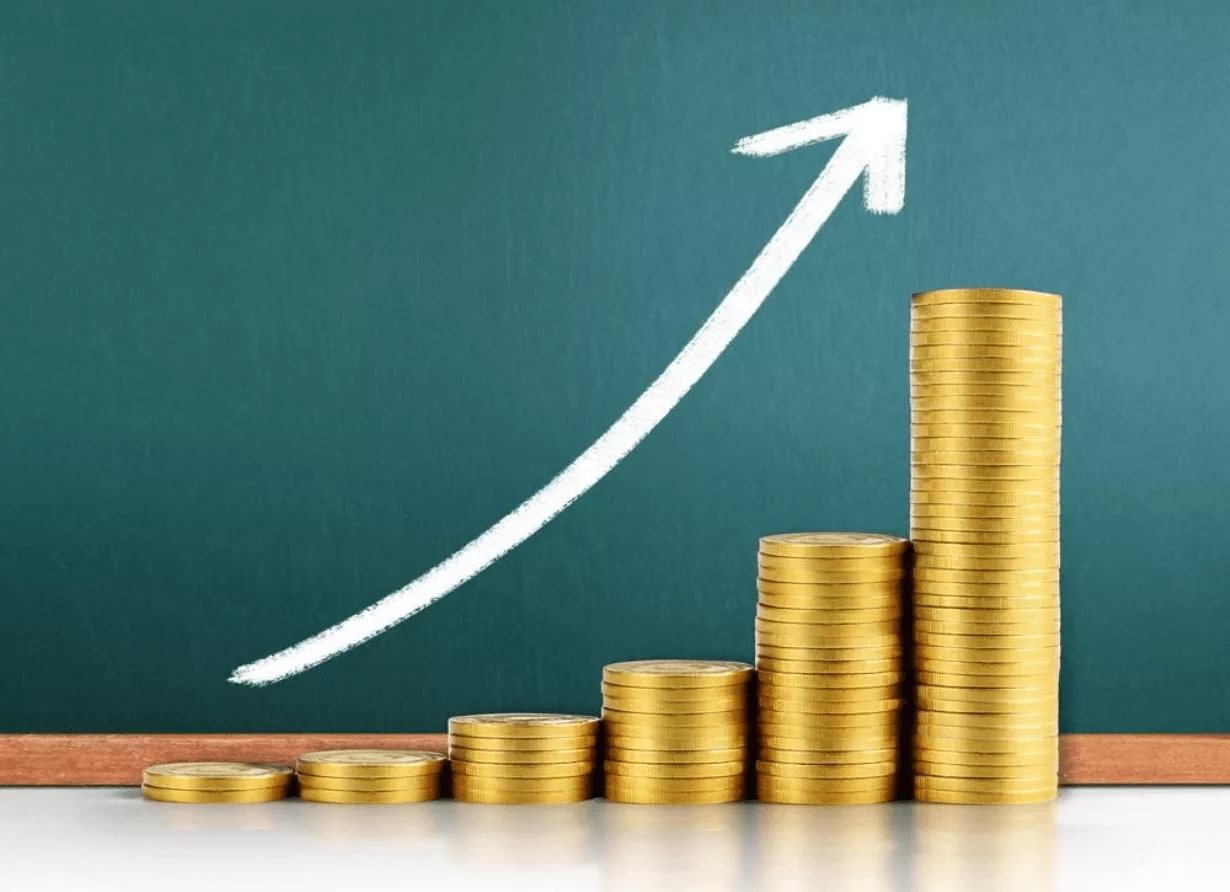 Риски:
Баланс цен среди конкурентов
Интенсивность покупательского спроса на продукцию
Выбор мест реализации продукта
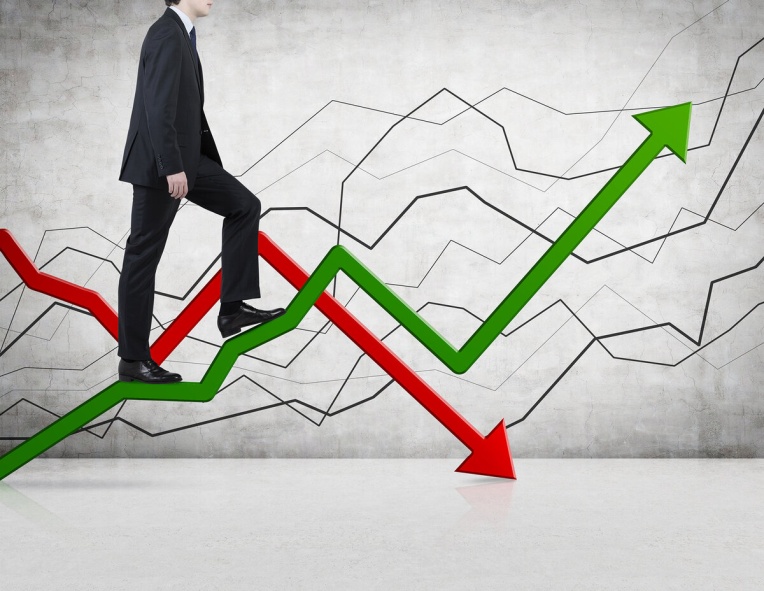 Необходимы дополнительные знания в области:
Маркетинговые исследования в области производства пищевой продукции
Стратегическое управление планированием производства пищевой продукции
Научные и практические основы получения продуктов повышенной пищевой ценности
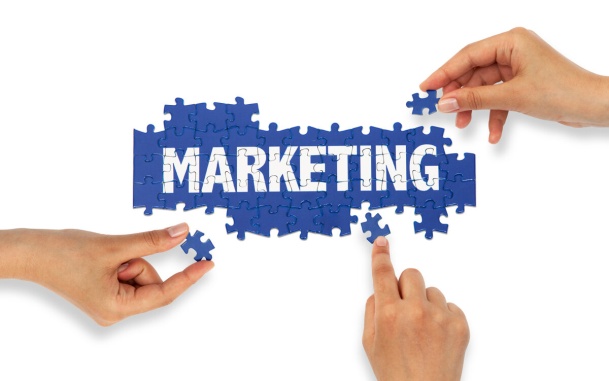 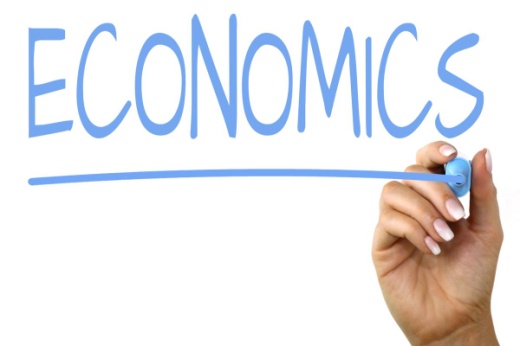 Вывод
Предлагаемая к разработке технологическая схема производства рыборастительных изделий из ряпушки сибирской с использованием дикорастущего и культивируемого плодово-ягодного сырья Арктической зоны Красноярского края позволит создать новую ассортиментную линейку с использованием в качестве добавок компонентов, содержащих биологически активные вещества.